MetaArchive of Southern Digital Culture: A Practical, Working and Replicable Approach to Preservation
Martin Halbert, Emory University
Gail McMillan, Virginia Tech
Tyler Walters, Georgia Tech
Aaron Trehub, Auburn University
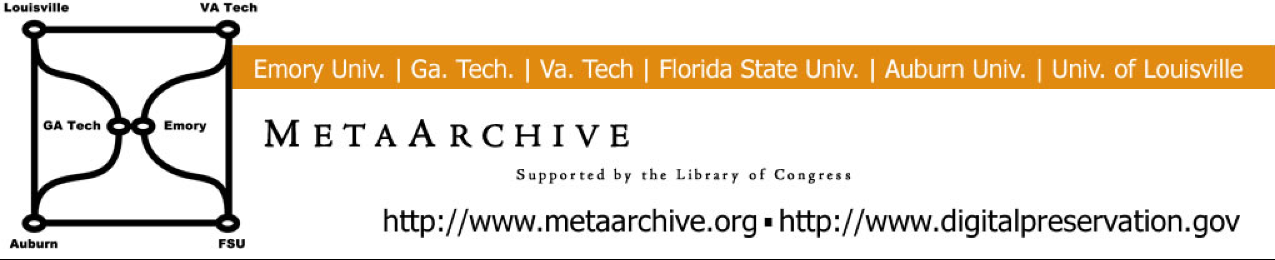 Introduction to the MetaArchive of Southern Digital Culture
Martin Halbert
Director for Library Systems
Emory University
CNI Fall 2006 Task Force Meeting
Washington, D.C.
December 4-5, 2006
The Problem
Preservation of digital content is an enormous problem, too big for individual institutions to solve in isolation
We realized that we needed a way to work together cooperatively on this challenge, but there was a dearth of effective models for how to do this
MetaArchive Project Summary
Six partner institutions collaborating with LoC to develop a Cooperative Network for the preservation of digital content in targeted cultural heritage subject domains

	(One of the eight NDIIPP partnership projects)
Project Goals: 2004-2007
Conspectus of digital content held by the partner sites  
Harvested body of the most critical content to be preserved
Model cooperative agreement for ongoing collaboration
Distributed preservation network infrastructure for replication based on the LOCKSS software
MetaArchive Network
Key Features of a Secure MetaArchive
A collaboratively maintained archive of archives (a meta-archive) is a new concept to be modeled
Our group advocated seven principal attributes of such a system in the project plan preamble
These key features were identified in the planning process that led to the project
#1: Distributed Preservation
Effective preservation succeeds by distributing copies of content in secure, distributed locations over time  
This preservation network is based on a leading preservation software package for distributed digital replication (LOCKSS), establishing from the beginning a distributed means of replicated archives
#2: Flexible Organizational Model
The project has developed a relatively simple and flexible cooperative agreement as a model for other institutions seeking to cooperate for purposes of digital preservation.  
Agreement entails minimal overhead, enlist straightforward mechanisms for collaboration, and is widely applicable to many sorts of institutions.
Fundamentally, a commitment of institutions to preserve each others’ content
#3: Content Selection
A shared interest in preserving targeted types of content is what brings groups together to collaborate
The subject domain conspectus for digital content was guided by a group of content experts from the partner libraries  
The team evaluated content at the partner sites in terms of its importance for cultural heritage, and preservation considerations (including formats and planning for subsequent migration)
#4: Migrating Archives
Factors laying the basic groundwork for 
subsequent migration efforts:
Metadata concerning the archived content must be carefully maintained
Selecting migratable formats and data structures
Open source software, so that the software itself can be preserved and evolved
#5: Relatively Dark Archiving (to start with)
Our philosophy decouples the needs of long-term preservation from those of presentation, access, and high availability
Our initial scope is long-term preservation, avoiding the expense and effort associated with the other needs
Information about MetaArchive contents is available publicly through our  conspectus database
#6: Relatively Low Cost
This approach to digital preservation is intentionally designed to require minimal expenditures by collaborating groups of medium sized institutions 
Building on the LOCKSS approach of low-cost, low barriers to adoption, our preservation network is a model that can be easily implemented by many ad hoc groups of collaborating institutions
#7: Self-Sustaining Incentives
Our cooperative addresses sustainability issues in two ways
Provides participating institutions with a capability that they fundamentally lack individually
Plan to offer pricing models for additional institutions to participate without requiring technical infrastructure
Simple Preservation Exchange Mechanisms
The distributed and automated approach of this project to digital preservation simplifies the mechanism for sharing the resulting archive of digital content with the Library of Congress and other preservation networks
Validated, ongoing replication of the exact content of the MetaArchive at the Library of Congress is ensured by the design of the system.
Project Successes
Feb 2005: 	Conspectus completed
May 2005: 	Network in operation
Aug 2005: 	Initial archiving completed (ongoing)
Feb 2006: 	Cooperative model analysis				completed
Aug 2006: 	Cooperative Charter drafted
Oct 2006:	Nonprofit host organization formed
       2007: 	Collaborative workshops for others 			interested in LOCKSS VPNs, 				extension of project
The MetaArchive’s Collections: Decisions and Descriptions
Gail McMillan
Director, Digital Library and Archives
Virginia Polytechnic Institute & State University
CNI Fall 2006 Task Force Meeting
Washington, D.C.
December 4-5, 2006
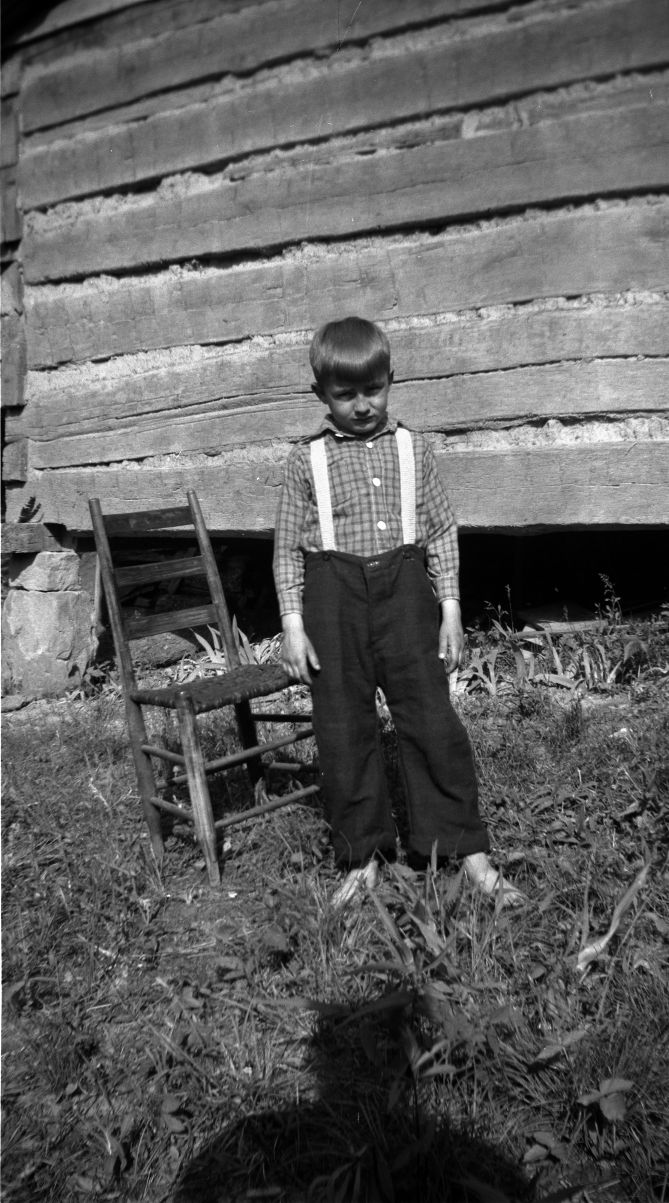 Planning the MetaArchive Conspectus
Scope
Standards
Schema
Controlled vocabulary
Database and Conspectus 
Inventory of Collections
Formats
Prioritizing
At risk
Data wrangling
Adapting LOCKSS
Rights Issues
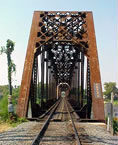 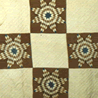 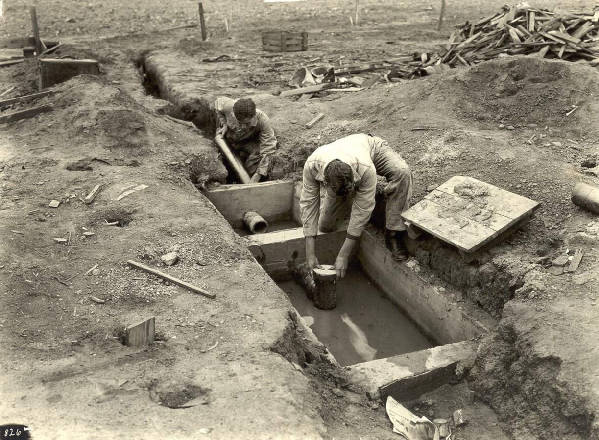 Scoping the MetaArchive’s Content
Southern digital cultural heritage
Broad topics
Not just the Civil War
Slave Narratives
Civil Rights Movement
Business, industry, and technological development
Music
Crafts
Church histories
Encyclopedia of Southern Culture
Local decisions
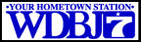 MetaArchive Conspectus Database
Describes the collections to be preserved
Provides information for 
Storage estimates
Format migration
Accrual rules
Location
Ownership
LOCKSS specific elements
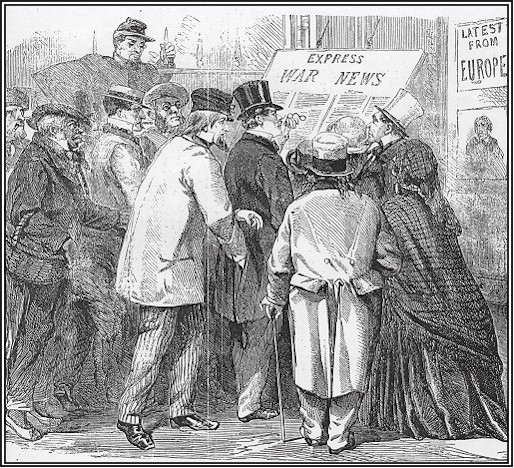 Genesis of the MetaArchive’s Metadata Specifications
Dublin Core
Collection Level 
Description
Dublin Core
Elements & 
Refinements
MetaArchive 
Metadata
Specification
RSLP Collection 
Level Description
MODS
Physical Description
MetaArchive
Specific
Elements
MetaArchive Collection-Level Conspectus Metadata Specificationhttp://metaarchive.org/pdfs/conspectus_md_2005.html
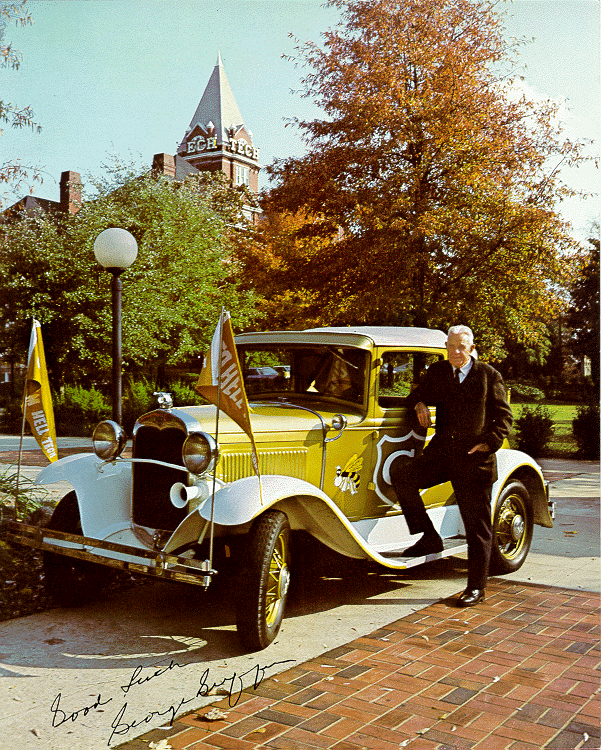 [Speaker Notes: Metadata
	RED = Collection Level Description
	BLUE = MetaArchive Specific Description]
MetaArchive Conspectus Database
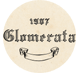 Auburn: 4 collections/7.9 GB
Extensions pubs, yearbooks (+TIFFs)
Emory: 10 collections/23 GB
Born digital (Southern Spaces), image masters
FSU: 3 collections/101 MB
Juvenile lit, historic photos, 2004 theses
Georgia Tech: 12 collections/809 MB
Digitized special collections, SMARTech, ETDs
Louisville: 3 collections/17 GB
Oral histories, image masters
VT: 50 collections/1.9 GB
Bio DB, online exhibits, faculty archives, digital Spec Coll
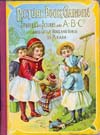 Risk Analysis
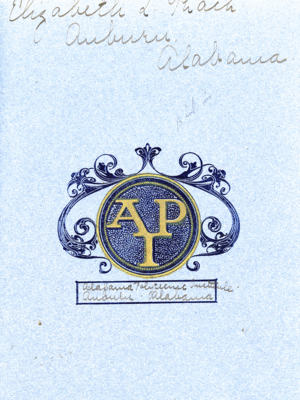 Auburn: Glomerata TIFFs
Risk Rank:	 3
Risk Factors:  …stored on a single server at Auburn, with backup copies on multiple DVDs. 
Emory: Nunn’s emails
Risk Rank: 	2
Risk Factors: … part of the Electronic Data Center's collections… The master file (restricted) needs to be maintained along with the access file (open for research.)
FSU: campus photos
Risk Rank:	2
Risk Factors:	Images are in a transitional location... They are at risk of degradation, loss due to no systematic, periodic integrity verification processes at this time.
[Speaker Notes: LOCKSS IS FORMAT AGNOSTIC, it provides redundant replication of files in any format. 

The format is, therefore, not a factor in risk ranking.]
Risk Analysis
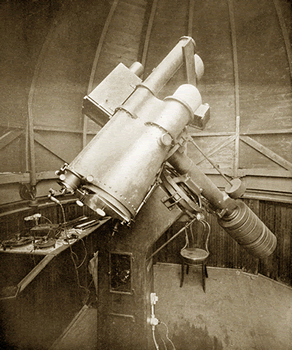 Georgia Tech: ETDs
Risk Rank:	5
Risk Factors:	Born digital material 
Louisville: interviews
Risk Rank:	3
Risk Factors:  	Masters exist only on CD. Analog originals are on audiocassette (i.e., also at risk).
VT: digital image database
Risk Rank:	5
Risk Factors: 	 This is THE source of digital masters for all official scanning done for teaching, research, and historical preservation.
Adapting LOCKSS: Digital Collections are not like EJournals
LOCKSS ejournal model
Expects stable Archival Units
Completed volumes do not change
Digitizing Special Collections
Changing Archival Units
Not yet scanning entire collections
ETDs don’t even fit the ejournal pattern
Annual academic cycles
Born-digital: Completion date vs. Accessible date
Scanned theses/dissertations: as they circulate
[Speaker Notes: .]
Rights Issues for the MetaArchive
Fit “fair-use” doctrine or other provisions relating specifically to library copying and other activities
Determine whether the work still enjoys protection or has lapsed into the public domain 
Occur as a result of valid permission from the copyright owner(s)
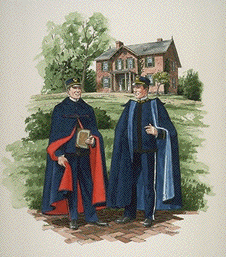 Rights Issues for the MetaArchive
Constitute an acceptable risk for the institution in the potential absence of “clear” resolution
Group or individual definitions?
Some more risk averse than others?
Who will decide?
Dark archive--less risk of infringement?
In the spirit of Sect. 108, US Copyright Law
The MetaArchive’s Current Working Environment
Tyler Walters
Associate Director for Technology and Resource Services
Georgia Institute of Technology
CNI Fall 2006 Task Force Meeting
Washington, D.C.
December 4-5, 2006
Current Developments
Testing the Network: Disaster Recovery 

We will:
Focus on three components: Hardware, Content (LOCKSS), Network

Simulate crashing primary node
Intentionally damage content (truncate files)
Disable access to plug-ins
Run routine tests for “bad disk,” cache manager, conspectus database, yum repository, kickstart script, xml config. file, etc. 

Then:
Reconstruct primary node, resurrect network, reconstruct content 
Create documentation on these three items
New Services / New Members
Contributing Partners – cultural memory institutions that possess digital content to preserve via MetaArchive Preservation Network. They contribute fees for this service, they do not operate a node. 

Fee Structure / “Pricing” 

MetaArchive Cooperative services to members
Digital preservation (network dev./maintenance, content ingest/retrieval)
Format migration
Digital collection disaster recovery
Digital preservation network consulting / training
LOCKSS services

Adding New Members
Issues / practical steps, MoU, technology adherence, funds, collection profile, etc.
MetaArchive and Educopia Institute
Non-profit management entity – Three issues: 

1) Continuing need for financial resources
2) Expose MetaArchive to new digital projects to inform development
3) Economically efficient, catalytic structure to bring these about

Educopia Institute: 
Provide oversight to MA Cooperative and other digital projects

Low-cost, low overhead conduit for digital library, scholarly communications technology projects
Advance cyberinfrastructure needed to drive research, teaching and learning in contemporary digital era

NSF (2003) and ACLS (2006) Cyberinfrastructure reports:
Scholarly activity – teaching, research, learning, knowledge transfer via scholarly communications – need rational, strategic cyberinfrastructure

EI: Generate DL technology projects to support mission and goals
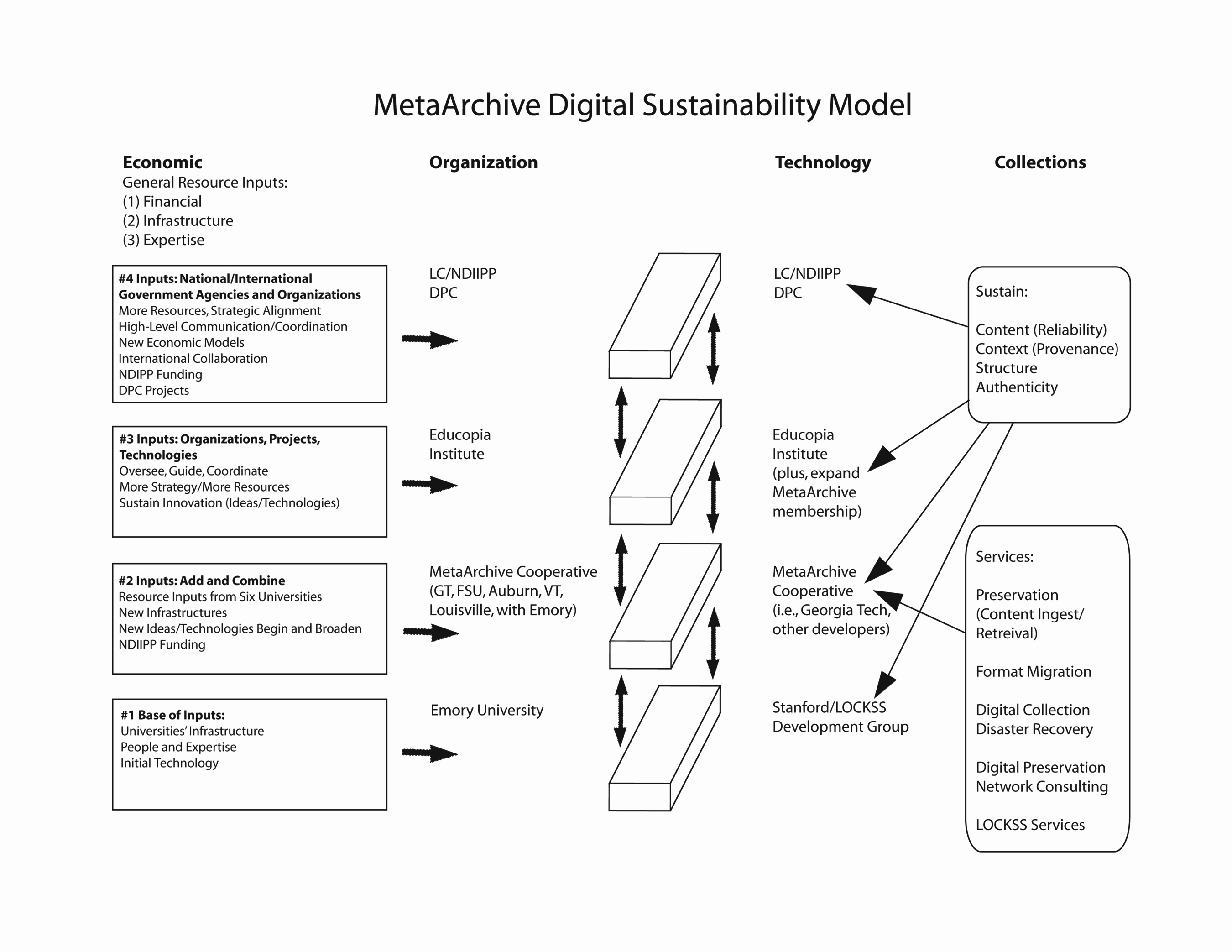 Drafting the MetaArchive Cooperative Charter
Aaron Trehub
Director of Library Technology
Auburn University
CNI Fall 2006 Task Force Meeting
Washington, D.C.
December 4-5, 2006
Episodes
1: The Assignment
2: Getting Started
3: Models?
4: First Pass: Fall-Winter 2005
5: Second Pass: Spring-Summer 2006
6: In Which Things Get Complicated
7. Enter the Educopia Institute
8: The End Product: Fall-Winter 2006
9. Questions
1: The Assignment
Cooperative agreement = one of the project’s deliverables
Mission: to draft, from scratch, an agreement that will govern and sustain the cooperative’s ongoing activities—and serve as a model for other projects
Principles:
Clarity
Simplicity
Flexibility
Openness
Sustainability
2: Getting Started
“Cooperative Agreement Analysis Plan” (CAAP) prepared in August 2005
Six-member working group formed
Editing tasks divvied up
20 questions (what, who, how, how much, etc.)…
…Organized into 5 categories: preparatory, cultural/philosophical, organizational, financial, technical
3: Models?
CIC OAI-PMH MoA
ExLibris Users’ Constitution
InCommon Federation Operating Practices and Procedures
TEI Bylaws and Prospectus
Selected language from the MetaArchive proposal
4: First Pass: Fall-Winter 2005
Rough draft of cooperative agreement and MoA posted to MetaArchive wiki in late September 2005
Four sections: Introduction; Partnership; Organization and Governance; Financial and Economic Sustainability, plus appendices
Editing via e-mail and in weekly conference calls, with input from the working group and the larger collaborative
Extensive contributions from Caroline Arms (LC), Gail McMillan (Virginia Tech), and Tyler Walters (Georgia Tech)
Revised drafts posted to wiki in October-November 2005
5: Second Pass: Spring-Summer 2006
Status check and on-the-spot editing at in-person meeting in February 2006
Further editing by project PI, Martin Halbert (Emory)
Agreement begins to take on more-formal character
Legal review: consultants at the University of Louisville and a private firm in Atlanta
6. In Which Things Get Complicated
Sticky Issues:
Indemnification and liability
Copyright
Exiting the cooperative
Non-compliance and breach of contract
Sanctions
Money
Cooperative Agreement Cooperative Charter
One-page letter of agreement Multipage Memorandum of Understanding (MoU)
7. Enter the Educopia Institute
Non-profit organization, created in October 2006 in Atlanta
Provides administrative services for the MetaArchive Cooperative, including:
Billing member organizations for annual dues;
Maintaining and distributing such funds;
Organizing and hosting annual meetings of MetaArchive members;
Holding members accountable for completing agreed-upon tasks;
Hosting workshop programs on digital preservation topics.
8. The End Product: Fall-Winter 2006
The MetaArchive Cooperative Charter and MoU will address:
 Membership
 Duration and cost
 Governance structure
 Conditions of breach
 Liability issues
Final editing by Katherine Skinner (Emory), working with lawyers at University of Louisville and private law firm in Atlanta
Finished versions available by early 2007
Draft cooperative charter and MoU
Draft charter available at http://www.metaarchive.org/pdfs/MetaArchiveCharter0906.pdf
Memorandum of Understanding still being drafted; expected in early 2007
Will require review by legal counsel
9. Example of effective partnership…
The drafting process involved various constituencies:
MetaArchive members
Colleagues at other institutions
Administrators at other institutions
Legal consultants
Successfully mixed virtual and in-person editing
Approximately one year from start to finish—not bad for a complex legal document
…Or tour of the sausage factory?
“Laws are like sausages.
				   It's better not to see
				   them being made.”
				  (Otto von Bismarck)
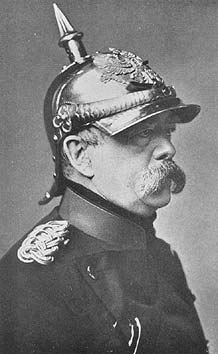 Answer: Well, yes
Pluses
Effective collaboration among different constituencies and institutions
Effective drafting process (eventually)
Difficult questions resolved or at least broached
Not-so-pluses and “known unknowns”
Departure from original conception
Additional complexity
Institutional buy-in remains to be seen
The Verdict
Fulfilled one of the project’s deliverables
A more-complex-than-anticipated instrument that nevertheless could be adopted (and perhaps whittled down) by other projects
So: a qualified success that needs now to be tested in practice
Thank you!Questions re the MetaArchive?
Aaron Trehub
trehuaj@auburn.edu
(334) 844-1716

Tyler Walters
tyler.walters@library.gatech.edu
(404) 385-4489
Gail McMillan
gailmac@vt.edu
(540) 231-9252

Martin Halbert
mhalber@emory.edu
(404) 727-2204